Domestic violance
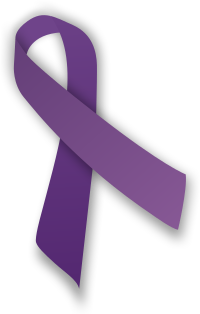 خشونت خانگی
تهیه کننده: مرضیه بخشنده
اپیدمیولوژی
هر سال در سراسر جهان تقریباً 1.6 میلیون مرگ به خاطر خشونت اتفاق می افتد. 
در همه جای دنیا زنان کم و بیش در معرض خشونت هستند. 
در کشورهای مختلف شیوع خشونت در بارداری بطور قابل توجهی متفاوت است از  1درصد در ژاپن به 28 درصد در پرو متغیر است. 
در کشورهای در حال توسعه، متوسط بروز خشونت بین 4 تا 10 درصد می باشد.
در هر ۱۸ ثانیه یک زن در دنیا مورد آزار قرار می‌گیرد و حتی  باردار بودن زنان هم آنها را از خشونت مصون نمی‌دارد. 
در آمریکا 30 تا ۳۵ درصد زنان آمریکایی از سوی همسران خود مورد آزار جسمی می گیرند. در این کشور ۱۵ تا ۲۵ درصد از زنان باردار مورد ضرب و شتم واقع می‌شوند. 
در هند ۴۱ درصد خودکشی های زنان در اثر آزار جسمی همسرانشان بوده است. 
در بنگلادش نیز ۵۰ درصد قتل‌ زنان ناشی از خشونت مردان است 
در شیلی ۶۳ درصد زنان مورد آزار جسمی قرار می‌گیرند.
اپیدمیولوژی
خشونت خانگی امری پنهان است متأسفانه در اغلب کشورها بسیاری از این خشونت‌ها گزارش نمی‌شود. بنا بر این ارقام مذکور باید بسیار بزرگتر باشد. 
این خشونتها که معمولا از جانب همسر و گاهی خانواده وی رخ می دهد می تواند به اشکال مختلف نظیر حشونت جسمی، روانی، کلامی، عاطفی و جنسی بروز کند.
تعریف خشونت
در همه جهان، از خشونت به عنوان ابزاری برای کنترل استفاده می‌شود. 
خشونت عبارتست از استفاده از زور فیزیکی به منظور قراردادن دیگران در وضعیتی بر خلاف خواست ایشان. در این حالت فرد خشونت کننده با استفاده از زور فیزیکی و یا اعمال قدرت خواسته خود را به دیگران تحمیل می‌کند. 
به این ترتیب هر رفتاری که با هدف وارد نمودن آسیب به یک یا بیش از یک پدیده (فرد یا شیء) صورت گیرد رفتار خشونت‌آمیز نام می‌گیرد. خشونت میتواند به صورت جسمی، عاطفی، جنسی، کلامی، اجتماعی، مالی و سوء استفاده های دیجیتال باشد و از طریق اعمال قدرت و کنترل بر شریک دیگر اتفاق افتد
"استفاده ی عامدانه از نیروی جسمی یا قدرت، به صورت تهدید آمیز یا واقعی، علیه خود، دیگری یا گروه یا جامعه‌ای که موجب آسیب جسمی، مرگ، آسیب روانی، عقب افتادگی رشد یا محرومیت ‌شود یا احتمال این رخدادها را بسیار بالا ببرد."
تعریف سازمان ملل از خشونت خانگی یا همسر آزاری
خشونت خانگی به معنی رفتار خشونت آمیز و سلطه گرانه یک عضو خانواده علیه عضو یا اعضای دیگر همان خانواده است که باعث یا احتمالا موجب آسیب های  فیزیکی ،جنسی و روانی زن میشود حتی اگر به صورت تهدید یا اجبار یا محرومیت از آزادی باشد چه در خفا انجام شود چه در ملاء عام.
خشونت علیه زنان در سیر زمان منجر به ایجاد فرهنگ سکوت شده است.
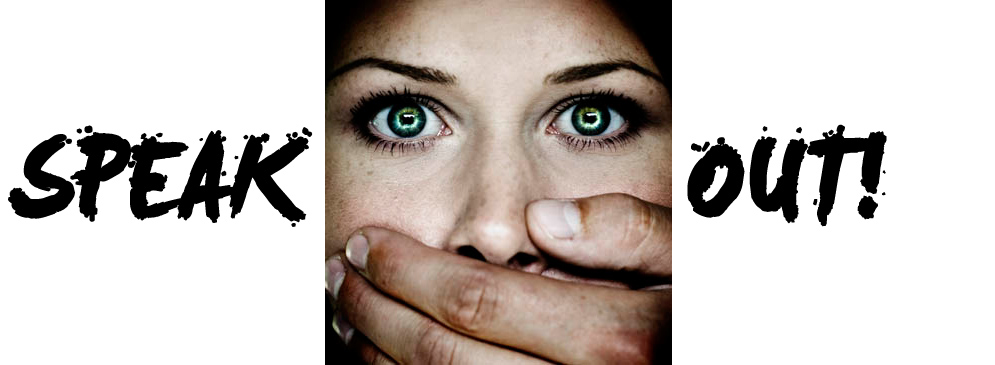 همسرآزاری
از هر سه زن یک نفر توسط یکی از اعضای خانواده یا یک آشنا مورد خشونت فیزیکی یا رابطه ی جنسی اجباری قرار میگیرد .
تعاریف اولیه ی همسر آزاری محدود به خشونت فیزیکی می شد اما تدریجاً این تعریف گسترده تر شد و جنبه های دیگر خشونت را نیز در بر گرفت.
طبق تعریف UN صرف عمل حتی اگر آثار ظاهری  ضرب و جرح باقی نگذارد یا حتی اگر در حد تهدید باشد خشونت خانگی محسوب میشود .
در قرن 21 تعریف گسترده تری پذیرفته شده و حتی واژه ی Rape در بین زوجین که در زوجیت یکدیگرقرار دارند به کار می رود و حتی محبوس کردن (ایزوله کردن اجباری) همسر نیز در این تعریف قرار میگیرد .
این باور غلط که یک فرد (Abuser) حق سلطه و کنترل دیگری را دارد موجب خشونت و سوء استفاده می شود .
در بعضی جوامع افراد بر این باورند که خشونت رابطه ی معمول میان  زن و مرد است و مردان باید خشن باشند در این جوامع آمار دقیق خشونت خانگی را نمیتوان به دست آورد .
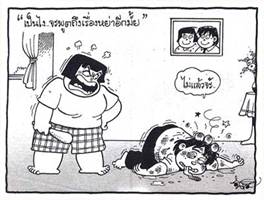 بر اساس پژوهش‌های انجام شده، سال اول ازدواج، دوران تنگناهای مالی، پس از تولد فرزندان، دوران ميانسالی و دوران بارداری به ترتيب پرخشونت ‌ترين دوره‌ها برای زنان ايران محسوب می‌شوند.
در حالیکه، زنان باردار به طور میانگین بین 6 تا 12 بار در طی مراقبتهای مامایی تا پس از زایمان ملاقات میشوند. در این ملاقاتها به طور معمول، مادر برای موارد پره اکلامپسی، کم خونی، دیابت بارداری، اختلالات کروموزومی جنین و عوارض دیگر غربال می شوند اما به ندرت در مورد خشونتهای خانگی که آنان را در معرض خطر بیشتری قرار میدهد  غربال می گردند.
به دلایل زیر در دوران بارداری و زایمان باید به خشونت خانگی توجه نمود:
خشونت خانگی عوامل خطر بارداری را افزایش می دهد.
حشونت می تواند به شکل عدم اجازه همسر (یا خانواده همسر) در ترک خانه و یا به دلیل و یا تهدید به آزار و آسیب موجب تعویق مراقبت های دوران بارداری شود. 
عوامل خطر رفتاری، مانند سیگار کشیدن، مصرف مواد مخدر و یا الکل، به عنوان مکانیسمی برای مقابله با خشونت در زنان باردار افزایش می یابد.
خشونت در بارداری موجب افزایش احتمال زایمان زودرس و سقط جنین میگردد.
حدود 25 درصد از زنان که توسط همسر یا شریک جنسی خود مورد آزار جسمی یا جنسی قرار گرفته اند با اجبار باردار شده اند. 
افزایش خشونت جسمی، جنسی و روانی در دوران بارداری با سطوح بالاتری از افسردگی، اضطراب و استرس در زنان در معرض خشونت همراه است.
به دلایل زیر در دوران بارداری و زایمان باید به خشونت خانگی توجه نمود:
افزایش خشونت جسمی، جنسی و روانی در دوران بارداری با افزایش مشکلات مربوط به نوزادان  نظیر وزن کم هنگام تولد و کاهش شانس تغذیه با شیر مادر همراه است.
زنانی که از قبل از بارداری  مورد همسرآزاری و خشونت فیزیکی بوده اند با افزایش احتمال شدید شدن خشونت و حتی قتل توسط همسرانشان هستند.
آغاز شروع خشونت در بیش از نیمی از نوجوانی که خشونت را تجربه میکنند بارداریست.
مشاهده موارد و یا گزارشهای مربوط به خشونتهای خانگی در کشور  از دیگر دلایل توجه به این موضوع است. به طور مثال، در سال 1394 از تعداد 131 مورد مرگ غیر مرتبط به بارداری و زایمان 9 مورد قتل (حدود 7 درصد موارد) گزارش شده است.
دلایل عدم توجه کارکنان بهداشتی به زنان خشونت دیده
عدم آگاهی کارکنان به مقوله خشونت
عدم مهارت ارتباطی کارکنان با مراجع کننده
خشونت خانگی رازی خانوادگیست که نباید با دیگران در میان گذاشت
 حجم کار زیاد و کمبود وقت کارکنان
مداخلات در زمینه پیشگیری اولیه یا ثانویه از خشونت خانگی علیه زنان به دو دسته کلی تقسیم می شوند:
مداخلاتی که برروی زنان و با هدف کاهش موارد خشونت خانگی علیه آنان و ارتقا وضعیت سلامت آنان انجام می شود. 
مداخلات که به مداخلات متمرکز بر سیستم خدمات بهداشتی درمانی(Health system-centered) معروفند و به منظور توانمندسازی کارکنان مراکز بهداشتی درمانی و سازمانهای مرتبط با سلامت زنان در زمینه پیشگیری اولیه و یا کاهش موارد خشونت خانگی میباشد انجام می گیرند.
مداخلات متمرکز بر سیستم خدمات بهداشتی
رفع موانع ساختاري و موانع سازماني از جمله عدم اختصاص زمان كافي به كاركنان برای رسیدگی و حمایت از قربانيان خشونت خانگي و موانع فردی شامل کمبود آگاهي و مهارت كاركنان بخش بهداشت و درمان و همچنين زنان جامعه در برخورد با مقوله خشونت خانگي از گام هاي اساسی در بهبود برنامه هاي پيشگيري از خشونت خانگي علیه زنان در هر کشوری و از جمله كشور ماست. 
علاوه بر این، تأمين منابع براي پيشگيري اوليه يا كاهش موارد خشونت خانگي از جمله ايجاد مكان هاي امن و سيستم هاي مناسب حمايتي از قربانيان در مواقع بحران و همچنين وجود قوانين شفاف در زمینه خشونت خانگي علیه زنان و حمایت هاي قانونی از قربانيان خشونت خانگي در جامعه ضروری به نظر مي رسد.
تئوریهای بروز خشونت
تئوری اجتماعی:
علیرغم مطالعه ی گروه های مختلف بر روی همسرآزاری (Domestic Violence) ، تئوری های جامعه شناسان بیش از سایر گروه ها مورد پذیرش قرار گرفته است آن ها عقیده دارند آنچه موجب خشونت خانگی می شود بیش از آن که یک عامل فردی باشد مجموع عوامل اجتماعی است.
وراثت اجتماعی خشونت به معنای یادگیری خشونت از والدین است 
باورهای اجتماعی و فرهنگی(فرهنگ مردسالاری)
قوانین حمایت کننده از باور های غلط اجتماعی نظیر قوانینی که بر اساس آن ها زن حق اعتراض به رفتار همسرش را ندارد.
تئوری منابع (Resource Theory)
هرچه منابع (اجتماعی ،شخصی، اقتصادی) بیشتری در اختیار فرد باشد فرد قدرت بیشتری یافته و نیاز به استفاده از اعمال زور کاهش می یابد.
در مقابل کاهش سطح آموزش و مشاغل با سطح پایین و در افراد با درآمد پایین خشونت خانگی بیشتر رخ می دهد. 
در خانواده هایی که زیر خط فقر قرار دارند شیوع (DV) 50 درصد بیشتر از خانواده های معمول است.
تئوری خرده فرهنگ خشونت
این تئوری مورد پذیرش ترین تئوری است.
خشونت از اوائل دوران کودکی شکل میگیرد. دنیا محل خطرناکی است لذا برای زنده ماندن باید برای  مقابله به مثل آماده بود.
تئوری فمینیستها
قدرت نابرابر مردان نسبت به زنان  را به عنوان عامل موثر در خشونت مطرح می کند. 
خشونت روش کنترلی  مردان علیه زنان است.
در فرهنگی که زنان را شهروند درجه دو به حساب می آورد مردان علیه زنان خشونت به خرج می دهند.
تئوری روابط بین فردی
بر طبق این نظریه مجموع عوامل زیر در بروز خشونت موثرند:
1-جدائی اجتماعی زوجین
2-غیر هماهنگی شبکه های حمایتی
3- عدم تساوی زوجین
4-وابستگی شدید عاطفی زوجین
5-تمرکزقدرت(مرد سالاری)
6-عدم مواجهه صحیح با خشونت
سایر تئوریهای مطرح شده
نظریه زیست شناختی خشونت:پرخاشگری یک غریزه بنیادی است(فروید)
مرکزی در هیپوتالاموس است که درصورت تحریک باعث خشونت  میشود.در پستانداران عالیتر مثل انسان این مرکز تحت کنترل قشر مغز قرار دارد. در افراد با آسیب مغزی ممکن است رفتارهای غیر معمول مشاهده شود که به دلیل کاهش قدرت کنترل قشر مغز است.
نظریه ناکامی:ناکامی موجب پرخاشگری است.
نظریه خشونت به عنوان تنبیه
نظریه نظارت اجتماعی:چون خانواده حریم خصوصی دارد وجامعه نمی تواند نظارت بر آن داشته باشد مرد خشونت را حق خود می داند.
نظریه نظم اجتماعی: در جامعه ای که زن نقش فرمانبرو مرد نقش حاکم را دارد برای رعایت نظم خشونت مرد مجاز است.
انواع خشونت
فیزیکی
روانی/ عاطفی
کلامی
جنسی
معنوی
فرهنگی
اقتصادی/ مالی
خشونت‌ دیجیتال 
خشونت‌های حقوقی
 خشونت‌های ممانعت از رشد اجتماعی، فکری و آموزشی
خشونت فیزیکی
آزار فیزیکی یا جسمی میتواند شامل از بین بردن اموال شخصی، محدود کردن تحرک و یا حبس کردن فرد در اتاق، محدود کردن دسترسی به مراقبت های بهداشتی و ارائه دهندگان خدمات بهداشتی مانند پزشک، ماما یا دندانپزشک و یا محدود کردن فرد در استفاده از وسایل مورد نیاز، تهدید کردن، صدمه زدن با استفاده از سلاح و یا اشیاء دیگر ، هل دادن، تنه زدن، ضربه زدن، سیلی یا لگد زدن، کتک زدن، قطع عضو و قتل باشد.
انواع خشونت فیزیکی
خشونت فیزیکی نوع اول شامل گاز گرفتن، سيلی، لگد و مشت زدن، کشيدن و هل دادن، گرفتن و بستن، زندانی کردن، چنگ انداختن و کشيدن مو، اخراج از خانه، کتک کاری مفصل، محروم کردن از غذا و … می‌شود .
خشونت فيزيکی نوع دوم شامل رفتارهایی مانند محکم کوبيدن در، به هم زدن سفره و ميز غذا و شکستن اشيای منزل می شود.
خشونت‌ روانی/ عاطفی
تهدید به گرفتن کودکان و یا تهدید به سپردن آنها به مراکز خدمات حمایتی، به کار بردن وسایل یا انجام رفتارهای آزاردهنده، کنترل نحوه گذران اوقات، محروم کردن زن از دیدار خانواده و دوستان، تهدید به صدمه زدن به شخص مورد علاقه و احترام وی، جلوگيری از نگهداری فرزندان، تهديد به شکايت عليه زن و اقوامش به پليس و دادگاه، تهديد به کشتن زن و فرزندان، تهديد به طلاق و يا ازدواج مجدد، تهديد و برقراری محدوديت برای همسر، مخفی کردن و از بين بردن مدارک شخصی و مورد نياز زن مانند شناسنامه، دفترچه پس‌انداز، اوراق مالکيت و غیره و هم چنین تحت نظر قرار دادن و ايجاد محدوديت در تماس‌های تلفنی و رفت و آمدهای روزانه برای زن از جمله خشونتهای روانی عاطفی است. بيگاری کشيدن از زن در انجام امور و وظايفی که مربوط به او نيست، مانند تيمار داری پدر و مادر شوهر نیز در این زمره اند.
خشونت کلامی
خشونت کلامی عبارت است از به کاربردن کلمات رکيک و دشنام ، بهانه‌گيری‌های پی در پی، داد و فرياد، دروغگویی، بداخلاقی، بی‌احترامی، رفتار آمرانه و تحکم آميز و دستورات پیاپی، قهر و صحبت نکردن و همچنین نامیدن فرد به اسامی که اعتماد به نفس او را هدف قرار دهد، تحقیر کردن فرد در حضور دیگران و یا اجازه ندادن به حرف زدن از جمله آزارهای کلامی هستند. بیش از نیمی از زنان در معرض این نوع آزار قرار گرفته یا قرار می گیرند.
خشونت‌ سلامت باروری (جنسی)
این نوع خشونت به استفاده از قدرت و کنترل در روابط جنسی و سلامت باروری مربوط می شود. برخی از مصادیق این نوع خشونت عبارتند از:
اعمال فشار برای برقراری رابطه جنسی علیرغم تمایل زن و استفاده از تهدید و خشونت در مواردیکه زن تمایلی به انجام رابطه جنسی ندارد.
خودداری از به کارگيری روش های پيشگيری از بارداری نظیر کاندوم
قرار دادن زن در معرض خطر ابتلا به بیماریهای منتقله از راه جنسی
نادیده گرفتن نیازهای جنسی فرد 
مجبور کردن او به اعمال جنسی ناخواسته و یا غیر متعارف
وادار کردن زن به تداوم بارداری در حالیکه بارداری برای او خطرآفرین است و یا وادار کردن او به سقط جنینن
مجبور کرد زن به دیدن عکسها و فیلمهای خلاف اخلاق عمومی
مجبور کردن زن به تن فروشی
اجبار زن به حاملگی ناخواسته، 
متهم کردن زن به بی‌مبالاتی در مسائل ناموسی همچون داشتن ارتباط نامشروع (شک و بد دلی)
خشونت‌ معنوی
خشونت معنوی عقاید و افکار فرد را هدف قرار می دهد و زمانی به وقوع می پیوندد که کسی باورهای معنوی فرد دیگر را مورد دستاویز، کنترل و سلطه جویی قرار دهد. برخی از موارد خشونت معنوی شامل موارد زیر است:
اجازه ندادن به فرد برای عمل به مراسم و آداب معنوی دلخواه خود
وادار کردن او به مشارکت در فعالیت های مذهبی یا سازمانی خاص 
تحقیر فرد به خاطر باورها، اعتقادات و یا آداب معنوی خاص
خشونت فرهنگی
وقتی بروز پیدا می کند که فرد به خاطر عمل به آموزه های فرهنگی، یا سنتی خود خشونت ورزد و یا مورد خشونت قرار گیرد. برخی از مصادیق خشونت فرهنگی عبارتند از:
مجازاتها و قتلهای ناموسی
ازدواجهای نامتناسب سنی
جادوگری
تجاوز
رها کردن سالمندان
بردگی جنسی
اقدام به تجاوز برای قبول خواستگاری
خشونت اقتصادی و مالی
خشونت اقتصادی وقتی بروز می یابد که منابع مالی فرد توسط خود او یا دیگری مورد سوء استفاده و سوء بهره برداری قرار گیرد و این اقدام معمولا در جهت اعمال قدرت و کنترل صورت می گیرد.  موارد زیر از مصادیق اقتصادی محسوب می شود:
ایجاد مضیقه های مالی در معیشت زن و خانواده
صرف درآمد در جهت اهداف و مقاصد شخصی بدون جلب رضایت همسر
عدم تامین هزینه ها و محدود کردن دسترسی به منابع مالی، پس اندازهای بانکی یا درآمدهای شخصی
 فروش منزل، اموال و داراییهای بدون کسب اجازه همسر
جعل امضا در چک ها و اوراق مالی
عدم پرداخت قبوض، اقساط و هزینه های جاری زندگی
تخریب اموال منزل
استقراض از دیگران و عدم پرداخت آنها
اجبار همسر به کار و اشتغال بیرون منزل
عدم رضایت به اشتغال و تحصیل همسر
سایر انواع خشونت
خشونت‌ دیجیتال 
این نوع خشونتها بعد از ترویج استفاده از تکنولوژیهای مربوط به فناوری اطلاعات شایع شده اند و شامل، آزار کلامی، روانی یا عاطفی آنلاین، محدودیت در استفاده از اینترنت، ایمیل تصاویر و متون نامناسب، ارسال پیام کوتاه برای نظارت متوالی فرد و ردیابی تلفن فرد می باشد. 
خشونت‌های حقوقی
برخی دیگر از محققین این نوع خشونت را جدا از سایر خشونتها مطرح می کنند که شامل، امتناع مرد از طلاق بر خلاف اصرار زن به متارکه ، ازدواج مجدد بدون اجازه همسر و مصادره کردن اموال زن می شود.
 خشونت‌های ممانعت از رشد اجتماعی، فکری و آموزشی 
این نوع خشونت عبارت است از ايجاد محدويت در ارتباطات فاميلی، دوستانه و اجتماعی، ممانعت از تحصيل، کاريابی و اشتغال است.
شکل بروز خشونت خانگی (چرخه خشونت خانگی)
عوامل زمینه ساز خشونت خانگی
الف- عوامل فردي در ايجاد خشونت:
ب- علل ارتباطي بين فردي در ايجاد خشونت 
ج- علل اجتماعي و اقتصادي در ایجاد خشونت
هم چنین عواملی مانند وقوع جنگ، درگیری، اغتشاش و بی ثباتی می تواند خشونت را در جامعه افزایش دهد. 
د-عوامل فرهنگی
[Speaker Notes: این عوامل میتواند مربوط به زن یا همسر وی باشد و عبارتند از سن کم، سوء مصرف مواد محرک و الكل، افسردگی، اختلال شخصیتی، تحصیلات پایین، مشاهده و یا تجربه خشونت در کودکی، وجود اختلالات رواني و شخصيتی و ناكامي در عوامل اقتصادي.]
پیامدهای خشونت در خانواده
الف. اثرات خشونت بر زنان:
علائم افسردگی مانند احساس بی ارزشی و ناامیدی، کاهش اعتماد به نفس.
علائم اضطرابی مانند ترس از فضای بسته یا گذرهراسی، حمله پانیک، اختلال استرس پس از سانحه
اختلالات روان تنی مانند سندرم درد مزمن، جراحات فیزیکی، اختلال در دستگاه گوارش، مشکلات تناسلی و بیماریهای مقاربتی، 
اختلالات مربوط به باروری نظیر حاملگی ناخواسته، سقط جنین یا مرده زایی
رفتارهای آسیب زننده به خود مانند اقدام به خودکشی
گرایش به مصرف سیگار، الکل و سوء مصرف مواد یا داروها
اشکال در روابط اجتماعی، دوست یابی و اعتماد به دیگران
شکل گیری رفتارهای انفعالی، پرخاشگرانه احساس اجبار برای خشنود کردن دیگران، تسلیم پذیری
 پرهیز از هرگونه مقابله، عدم بیان خواسته ها و نیازهای خود.
پیامدهای خشونت در خانواده
ب. اثرات خشونت بر نوزادان، کودکان و نوجوانان
بی خوابی، بی اشتهایی و تاخیر در رشد در نوزادانیکه در آغوش مادر خشونت را تجربه می کنند
ترس، استرس، بی خوابی، شب ادراری، اختلالات انطباقی و اضطرابی، مشکلات عاطفی شناختی 
مشکلات تحصیلی، کمبودهای اجتماعی و رفتارهای تهاجمی.
 تکرار  رفتارهای خشونت آمیز افسردگی، اعتیاد به مواد مخدر، الکل، بزهکاری و فرار از خانه در دوره نوجوانی.
افزایش احتمال باز تولید خشونت و  ارتکاب به همسر آزاری در پسران 
خشونت پذیری دختران در بزرگسالی
اختلال استرس پس از سانحه
 کاهش تمرکز،
موانع آشکارسازی خشونت توسط زنان
تحمل به خاطر فرزندان
علاقه به همسر و زندگی مشترک
ترس از همسر و تشدید خشونت
عذرخواهی خشونت کننده بعد از خشونت
امید به بهبود خودبخودی اوضاع
ترس از آبروریزی و واکنش دیگران
جلوگیری از دخالت دیگران در زندگی مشترک
نداشتن استقلال مالی یا اجتماعی
باور به اینکه با مدارا و محبت میتوان رفتار خشن همسر را تغییر داد
نداشتن حامی و پشتیبان و عدم اطلاع از وجود منابع حمایتی در جامعه
نگرانی از قضاوت کارکنان بهداشتی در مورد آنها
عدم اعتماد به نظام بهداشتی در مورد رازداری و توانایی در کمک به آنان
سوال نکردن کارکنان نظام بهداشتی در مورد همسرآزاری از مراجعین
خشونت خانگی در بارداری
خشونت در این دوران دو قربانی دارد؛ مادر و جنین

خشونت خانگی میتواند عوامل خطر بارداری را افزایش دهد.
عدم اجازه همسر در ترک خانه، یا ترس از آزار و آسیب ناشی از خشونت موجبات تعویق مراقبت های دوران بارداری را فراهم آورد. 

بیش از 30 درصد از زنان مورد آزار قرار گرفته در دوران بارداری خشونت را برای اولین بار تجربه می کنند.
در حالی که برخی از آنها از قبل در معرض خشونت بوده اند.
خشونت خانگی در بارداری
ناخواسته بودن و یا غیر مشروع بودن بارداری میزان خشونت را 4 برابر افزایش می دهد. 
مادران نوجوان بیشتر در معرض خشونت قرار می گیرند. 
فشار روحی ناشی از مشکلات مالی و حسادت ناشی از توجه شریک زندگی به نوزاد جدید از دیگر دلایل آغاز خشونت در بارداری می باشد. 
استرس نیز یک دلیل دیگر برای تحت تاثیر خشونت قرار گرفتن مادر و فرزند است.
اثرات خشونت در بارداری بر سلامت نوزادان و کودکان
الف: تاثیر مستقیم: 
در معرض آزار قرار گرفتن مادر به عنوان بد رفتاری با جنین در نظر گرفته می شود. بد رفتاری با کودک در بین شیرخواران زیر یک سال بیشترین میزان را دارد. 
نوزادان می توانند وقتی که در آغوش مادر هستند و یا هنگامی که فرد دیگر در حال مداخله برای جلوگیری از آزار فیزیکی باشد آسیب ببیند. 
تاثیر غیر مستقیم:
در این موارد منبع آرامش کودک یعنی مادر تبدیل به منبع ترس و پریشانی خواهد شد.
در نوزادان و بچه های کوچکی که خشونت را  به طور مکرر تجربه می کنند ظرفیت تنظیم و کنترل احساسات و رفتار کاهش خواهد یافت زیرا که آنها از امنیت عاطفی کافی برخوردار نیستند.
اثرات خشونت در بارداری بر سلامت کودکان بزرگتر و نوجوانان
عواقب و پیامدها برای بچه های بزرگتری که شاهد خشونت در خانه هستند، شامل:
افزایش احتمال بروز مشکلات روانشناختی، اجتماعی، عاطفی و رفتاری 
اختلالات خلقی و اضطراب 
سوء مصرف مواد 
مشکلات مربوط به مدرسه 

نکته:  در پیوند امن با یک والد غیر خشن و یا یک مراقبت کننده ی دیگر می تواند یک عامل محافظت کننده مهم برای کودکانی باشد که در معرض خشونت قرار می گیرند.
پیامدهای خشونت خانگی در بارداری
خشونت خانگی در دوران بارداری پیامدهای منفی زیاد و مهمی برای مادر و جنین/ نوزاد دارد.
پیامدهای جنینی:
زایمان زودرس،
وزن کم هنگام تولد، 
سقط جنین به خصوص از نوع غیر ایمن، 
مرگ جنین، 
محدودیت رشد داخل رحمی، 
پیامدهای نوزادی
افزایش مشکلات مربوط به نوزادان 
کاهش شانس تغذیه با شیر مادر
پیامدهای خشونت خانگی در بارداری
در مادر:
افزایش رفتارهای پرخطر مانند سیگار کشیدن، مصرف مواد مخدر و الکل به عنوان مکانیسمی برای مقابله با خشونت در زنان باردار افزایش می یابد. 
این عوامل به خودی خود خطرات و عوارض بارداری و زایمان را بالا می برد. 
افسردگی، اضطراب و به خصوص اختلال استرس  پس از حادثه (PTSD) 
تضعیف اعتماد به نفس، 
اختلالات خواب، 
اختلالات تغذیه، 
فوبیا و اختلالات وحشت، 
وابستگی به مواد اعتیادآور، 
اختلالات شخصیتی ضد اجتماعی 
روان پریشی (سایکوز) می باشد.
مداخلات پیشگیری از خشونت در بارداری
توانمندسازي زنان
توانمندسازی کارکنان بهداشتی
تأمين منابع جامعه و هماهنگی سازمانهای ذینفع 
مداخلات اجتماع محور
ارائه خدمات تخصصی به قربانیان خشونت
پيشگيري و يا كاهش موارد خشونت خانگي با توانمندسازي زنان
توانمندسازي زنان از طریق ارتقاء مهارت های اجتماعی و تکنیک های ارتباطی 
استفاده از خدمات مشاورة خانواده، 
استفاده از منابع حمایتی سازمانهایی چون بهزیستی، کمیته امداد و سازمانهای مردم نهاد محلی در هنگام بروز مشكلات
پيشگيري و يا كاهش موارد خشونت خانگي با توانمندسازي کارکنان بهداشتی
مراقبت حین بارداری فرصتی استثنایی برای شناسایی زنان در معرض خشونت و ارائه راهکار به ایشان
مشاوره های آموزشی، روانی و درمانی  
امکان غربالگری فعال، 
مداخلات به موقع فیزیکی، روانی و اجتماعی را برای زنان خشونت دیده
پيشگيري و يا كاهش موارد خشونت خانگي با تأمين منابع جامعه و هماهنگی سازمانهای ذینفع
ايجاد مكان هاي امن و سيستم هاي مناسب حمايتي از قربانيان در مواقع بحران، نیروی انتظامی و قضایی آموزش دیده و همچنين وجود قوانين شفاف در زمينه خشونت خانگي عليه زنان و حمايت هاي قانوني از قربانيان خشونت خانگي براي پيشگيري اوليه يا كاهش موارد خشونت خانگي ضروري است.
پيشگيري و يا كاهش موارد خشونت خانگي با مداخلات اجتماع محور
انجام اقدامات جامعه محور برای بهبود ساختارهای فرهنگی ضروریست. 
هدف اصلی این مداخلات تغییر نگرش ها و هنجارهای اجتماعی در زمینه انواع خشونت خانگی و به خصوص خشونت علیه زنان است. 
بهترین نقاط ورود به بحثهای اجتماعی، مهدکودکها و مدارس (به عنوان اولین فرصت اجتماعی شدن کودکان) است. 
مداخلاتی که در محیطهای شغلی طراحی می شوند می توانند اجرای برنامه های پیشگیرانه را برای مردان (که معمولا نظام بهداشتی به آنان دسترسی ندارد) میسر سازد.
ارائه خدمات تخصصی به قربانیان خشونت
خشونت تاثیرات روانی بلند مدت و زیان باری را برای زنان و فرزندان و کل اعضای خانواده به همراه دارد که نیازمند مداخلات ویژه هستند. 
انواع روشهای روان درمانی فردی، گروهی و خانواده درمانی از جمله روشهای حرفه ای برای کاستن اثرات نامطلوب این پدیده اجتماعیست که باید مورد استفاده و توجه قرار گیرد.
مشاهده ی علائم زیر در زنان باید توجه کارکنان بهداشتی را به احتمال وجود همسرآزاری جسمانی جلب کند
آسیب هایی که با توضیحات بیمار هم خوانی ندارد مثل کبودی پای چشم که بیمار عنوان می کند که در اثر برخورد به درب رخ داده است.
آسیبهای نواحی صورت، سروگردن، گلو، قفسه ی سینه، شکم و ناحیه ی تناسلی آسیبهایی که بیشتر در مرکز بدن قرار دارند خصوصاً نقاطی که با لباس پوشیده میشوند
کبودیهایی که در مراحل مختلف بهبودی هستند )با رنگهای مختلف(.
بیمار با دلایل مختلف به مراکز بهداشتی مراجعه میکند
ندادن شرح حال درست یا طفره رفتن از معاینه
اشاره به خُلق وخوی تند یا خشم شوهر
هرگونه صدمه در دوران بارداری )فقط یک سوم صدمات در بارداری به صورت سقوط یا افتادن است(
بیمار مراقبتهای بارداری خود را پیگیری نمیکند
مادر از صحبت و بیان علت مراجعه در حضور همسر خودداری میکند
روش سوال کردن
بهتر این است که سوالات مربوط به خشونت و همسرآزاری الزاما در زمانی پرسیده شود که فرد تنهاست تا امنیت خانم به خطر نیفتد. و بهتر است در زمان و فضای خصوصی مادر را از لحاظ در معرض خطر بودن مورد سنجش قرار داد. 
طرح یک پرسش ساده مانند اینکه " آیا مورد خشونت قرار گرفته ای؟" بکار نمی آید زیرا که مادر درک نمی کند که دقیقا منظور شما از خشونت چه رفتاری از سوی همسرش بوده است. بهتر است در مواردیکه خانم مشکوک به تجربه خشونت است پرسشنامه تشخیص خشونت خانگی برای او تکمیل و امتیاز او ارزیابی گردد.
نکته: زنان در صورتی از مورد سوال قرار گرفتن استقبال می کنند که مورد قضاوت قرار نگیرند و هرگونه رفتار توام با پیشداوری و قضاوت می تواند اعتماد فرد را به سیستم بهداشتی خدشه دار کند.
ابزار ارزیابی خشونت
شیوه برخورد با قربانیان احتمالی خشونت
یک رابطه ی توام با اعتماد و بدون قضاوت بین مراجع و مراقب سلامت باید شکل بگیرد. 
قبل از تکمیل پرسشنامه به مراجعه کننده در مورد اطمینان و امنیت گفتگویتان یادآوری کنید. 
نحوه طرح موضوع :
موضوع را با تشریح دلیل اینکه چرا شما دارید به این مساله می پردازید، آغاز کنید. 
" چون ما می دانیم که خشونت علیه زنان بسیار شایع است و ما می توانیم به افراد در این زمینه کمک کنیم، من از همه ی مراجعه کنندگانم درباره ی خشونت یا هرگونه آزار احتمالی در رابطه ی خانوادگی سوال میکنم. آیا ممکن است از شما یک تعدادی سوال بپرسم؟ "
شیوه برخورد با قربانیان احتمالی خشونت
اگر فرد مراجعه کننده جواب "نه" می دهد، به تصمیم او احترام بگذارید و اگر فرد موافق است، سوالات ویژه غربالگری خشونت را از او بپرسید.
با توجه به اینکه ممکن است فرد در مراجعه اول مساله ی خشونت را افشا نکنند و یا اینکه این اتفاق در ماه های آتی بارداری رخ دهد،
شیوه برخورد با قربانیان احتمالی خشونت
باید توجه داشت که:
 صحبت در مورد خشونت برای زنان کار بسیار مشکلی است و نیاز به فراهم شدن فضای مناسب دارد.
از دیدگاه زنان خشونت دیده، برقراری ارتباط، همدلی )درک موقعیت و احساس آنان( و شنیده شدن حرفهایشان در اولویت قرار دارد.
هنگام مصاحبه بهتر است ضمن گوش دادن به صحبت های مراجعه کننده و توجه به شکایات او، با تکان دادن سر و استفاده از عباراتی مانند “خیلی اذیت شدید”، “میفهمم” ،... ارتباط مناسب را برقرارکنید.
میتوانید از جملات حمایت کننده زیر استفاده کنید:
خوشحالم که موضوع را با من در میان گذاشتید؛ می خواهم کمکتان کنم؛ نگران سلامتیتان هستم؛
شما مقصر نیستید؛ و من میتوانم شما را به متخصصینی معرفی کنم که راهنماییتان کنند.
جملاتی که در این موقعیتها نباید به کار برد عبارتند از:
سهم شما در این دعوا چه بود؟
 شما که می دانستید عصبانی است چرا با او جر و بحث کردید؟ 
چرا زودتر به من نگفتید؟
 چرا همان بار اولی که کتکتان زد، ترکش نکردید؟
مواردی که باید مورد توجه قرار بگیرند عبارتند از:
باید رازدار باشید. هر صحبتی با مادر باید بدون حضور اعضای خانواده و به طور خصوصی انجام شود.
باید موقعیت و احساس او را درک و به آن توجه کنید.
باید به مراجعه کننده بگویید مقصر نیست و کتک زدن تحت هیچ شرایطی کار منصفانه نیست.
مواردی که نباید انجام داد عبارتند از:
نباید راز فرد را برملا کرد
نباید خطر خشونت را ناچیز شمرده و دست کم گرفت. 
نیاید تصور شود حال که فرد سال هاست که در چنین شرایطی زندگی کرده، پس موضوع چندان هم جدی نیست.
نباید او را سرزنش کرد و با پرسیدن سوالاتی نظیر "چرا ترکش نمیکنی؟ چرا در این رابطه مانده ای؟ چرا به او اجازه میدهی چنین رفتاری با تو داشته باشد؟ چرا زودتر به من نگفتی " او را آزار داد.
نباید به استقلال و آزادی مراجعه کننده بی توجهی کرد. توصیه هایی نظیر طلاق، ترک خانه، استقلال او را زیر سوال میبرد و نباید انجام شود.
نباید زن کتک خورده را در ایجاد خشونت مقصر دانست.
نباید قربانی بودن را عادی جلوه دهید، مثلا بگویید، همه زنان کتک میخورند.
نباید با مرتکب خشونت برخورد کرد و یا مراجعه کننده را به درگیری با او تشویق کرد.
ارجاع
افراد شناسایی شده و یا مشکوک به خشونت را به کارشناس سلامت روان مرکز بهداشتی درمانی و یا در صورت وجود علایم ضرب و شتم به پزشک مرکز ارجاع دهید.
درصورتی که احتمال خطر جدی برای زن خشونت دیده وجود داشته باشد لازم است مطابق برنامه پیگیری مادران باردار پرخطر   به پزشک ارجاع فوری داده یا با کارشناسان ذیربط تماس گرفته شود.
مشکل فرد را به خاطر بسپارید و در مراجعات بعدی در احوال پرسی و ارایه سایر خدمات بهداشتی علاقه و حمایت خود را برای کمک به وی از طریق مرکز بهداشتی درمانی یا دیگر روشهایی که مرکز به شما توصیه کرده است نشان دهید.
پیام های کلیدی برای مراقبین در مواجهه با زنان در معرض خشونت
حمایتگر باشید.
او را باور کنید و او را مورد قضاوت قرار ندهید.
به او اطلاعات بدهید و فرصت تصمیم گیری برای ورود به چرخه درمان را ارائه دهید.
به او اصرار نکنید که رابطه با همسرش را ترک کند و یا در رابطه بماند.
به او اطلاعات بدهید تا بداند چگونه خشونت می تواند به مرور زمان تشدید شود.
از او بخواهید به حفظ خود در مقابل خشونت بیاندیشد و  برای محافظت از خود و فرزندانش با کمک روانشناس مرکز برنامه ریزی کند.
اگر مراجع برای خود و فرزندانش احساس امنیت نمی کند:
مراجعه کننده را به پزشک مرکز ارجاع فوری دهید و با پزشک راجع به حساسیت شرایط او صحبت کنید. او را تشویق کنید که در مواقع اورژانس برای کمک خواستن از فرد یا سازمان حمایتگربرنامه ریزی کند.
او را به پزشک مرکز ارجاع فوری دهید تا ترتیب ارجاع وی به مراکز خدماتی نظیر بهزیستی که از افراد در معرض خشونت محافظت می کند فراهم آید.
منابع و مراجع، شماره تلفن های ضروری و اطلاعات مورد نیاز او را به هر طریقی که برایش راحت تر است در اختیار او بگذارید.
پیگیری مادران باردار در معرض خشونت
در نظام نوین مراقبتهای بهداشتی اولیه، موارد خشونت خانگی پس از ارزیابی اولیه، به کارشناس سلامت روان ارجاع شده و ارزیابی تکمیل و برنامه مداخله ای کوتاه مدت سه جلسه ای در مورد آنها انجام می شود. هم چنین سه ماه پس از اولین مداخله یک جلسه آموزش تقویتی نیز برای آنها برگزار می شود. دریافت بازخورد از کارشناس سلامت روان در خصوص تاریخ و وقت جلسات اصلی و جلسات تقویتی (هر سه ماه یک بار) و  انجام پیگیری تلفنی به مراجعان کمک می کند تا به موقع در جلسات درمانی شرکت نمایند.
اطلاع رسانی به زنان باردار در معرض خشونت
کسانیکه خشونت خانگی را گزارش نمی دهند و یا پس از شناسایی تمایلی به ورود به برنامه ندارند هیچ مداخله مستقیمی جز در دسترس قرار دادن منابع آموزشی مثل پوستر و پمفلت و غیره توصیه نمیشود.
بنا بر این پوسترها و مواد آموزشی درباره ی خشونت باید در مکان های خصوصی و عمومی به نمایش گذاشته شود. محتواهای آموزشی میتواند در برنامه های آموزشی که در مراکز و پایگاهها اجرا میشود بیان شود و در قفسه پمفلتها و کتابچه های آموزشی در معرض استفاده همگان قرار گیرد. هم چنین کلاس های آمادگی برای زایمان که برای خانم های باردار برگزار می شود میتواند یک  محیط امن و مناسب  برای طرح موضوع خشونت خانگی به خصوص در زمان بارداری باشد. 
اطلاع رسانی در کلاسهای آمادگی برای زایمان
اطلاع رسانی در کلاسهای آمادگی برای زایمان
ارائه اطلاعات در زمینه موضوع خشونت خانگی بهتر است کوتاه و مختصر ارائه شود. جزییات زیاد ممکن است موجب احساس ناآرامی در کلاس شود. 
در خلال آموزش، مفهوم خشونت و اینکه چگونه آزار در حین بارداری آشکار می شود را تشریح کنید.
اطلاعاتی درباره ی پتانسیل اثرات خشونت بر جنین و رشد کودک را نیز در برنامه آموزشی گنجانده شود.
مراجعین را تشویق کنید که درباره ی خشونت به عنوان یک عامل خطر برای سلامت خود و جنین خود با مراقبین سلامت، روانشناس یا پزشک صحبت کنند.
بحث و گفتگو را گروهی پیش ببرید. 
منابع و اطلاعاتی به روز و در دسترس بهمراه داشته باشید.
در صورت امکان در برنامه ی خود یک سخنگوی میهمان را نیز دعوت کنید که در زمینه ی خشونت خبره و دانا باشد. میتوانید از کارشناسان سلامت روان بهره بگیرید.
از شرکت کنندگان در کلاس بخواهید اگر سوال مشخصی دارند  از روانشناس مرکز بپرسند. 
بحث و گفتگو درباره ی موضوع خشونت در یک کلاس با حضور زوج ها امری بسیار چالش برانگیز است و توصیه نمی شود.
پیام های کلیدی برای زنان در معرض خشونت
به خود اعتماد داشته باشید.
فراموش نکنید که در این اتفاق، شما مقصر نیستید.
تضمینی برای عدم تکرار خشونت وجود ندارد. 
تجربه خشونت بر سلامت و رشد جنین شما اثر می گذارد.
امنیت شما و کودکتان همیشه مهم است.
شما مسئول تغییر رفتار همسرتان نیستید.
معذرت خواستن ها و قول دادن ها به مساله ی خشونت پایان نمی دهد.
خشونت، کودکان را مستقیم و غیرمستقیم تحت تاثیر قرار می دهد.
خشونت فیزیکی حتی از جانب همسرتان جرم محسوب می شود.
برای ارتقای سلامت جسمی، روانی و اجتماعی خود به برنامه سلامت روان مرکز ملحق شوید.